校園計畫-文宣設計討論
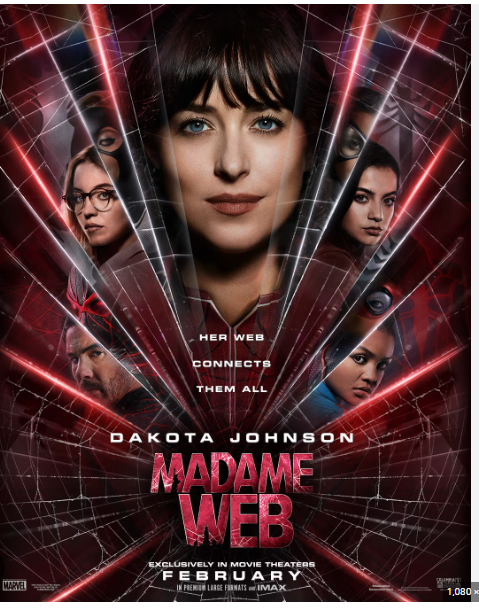 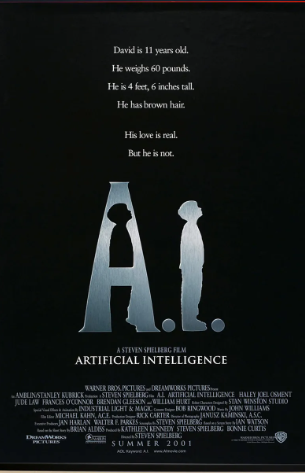 人物們請替換
【申請期間】：即日起 ~ 2024/6/5
 【實習期間】：2024/7/1 ~ 2024/8/30
 【實習職缺】：IC設計實習生 
 【招募對象】：電機、電子、資工相關系所日間部(準)碩/博士一般生
保留此圖
2024新唐科技
暑期實習計畫
【書面審查資料】：履歷、其他有利審查之資料（教授推薦信、個人自傳、獎狀等...）、學年成績/排名
 審查資料請寄至以下信箱：YTHUANG6@nuvoton.com (招募任用部 黃小姐)
更多資訊詳見新唐科技招募網站: https://jobs.nuvoton.com/
SUMMER INTERSHIP
[Speaker Notes: 📌 【申請期間】：即日起 ~ 2024/6/5
📌 【實習期間】：2024/7/1 ~ 2024/8/30
📌 【實習職缺】：IC設計實習生 
📌 【招募對象】：電機、電子、資工相關系所日間部(準)碩/博士一般生
 
🚀 暑期實習特點: 實戰經驗累積、專屬Mentor、正職預聘機會、體驗新唐企業文化
 
📝 【書面審查資料】：履歷、其他有利審查之資料（教授推薦信、個人自傳、獎狀等...）、學年成績/排名
 審查資料請寄至以下信箱：YTHUANG6@nuvoton.com (招募任用部 黃小姐)
更多資訊詳見新唐科技招募網站: https://jobs.nuvoton.com/]
利用第一張圖的人物介紹實習職缺
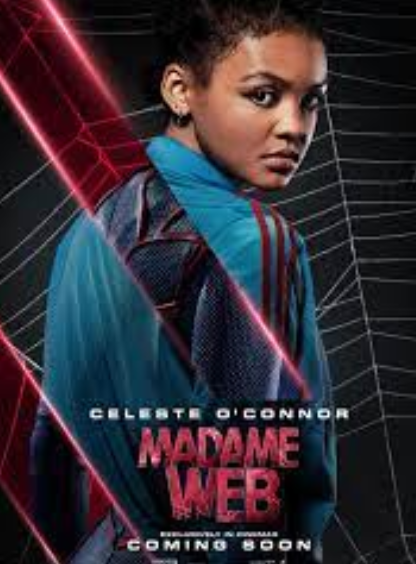 第二張: 實習職缺
利用第一張圖的人物介紹實習種類與職缺
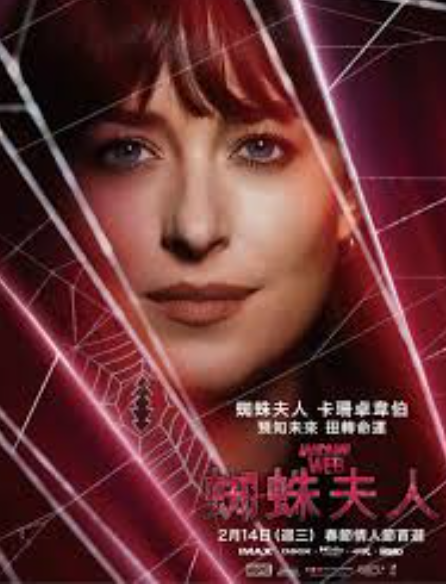 第三張: 實習職缺
利用第一張圖的人物介紹實習種類與職缺
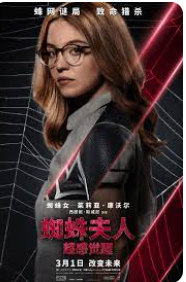 第四張: 實習職缺
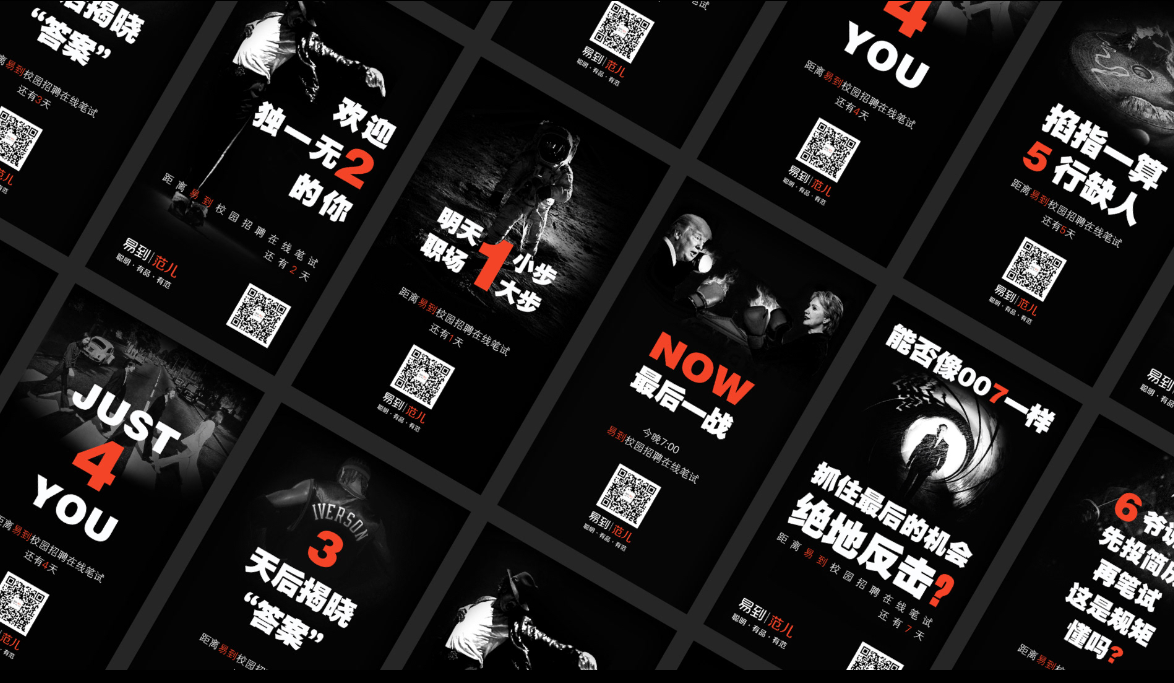 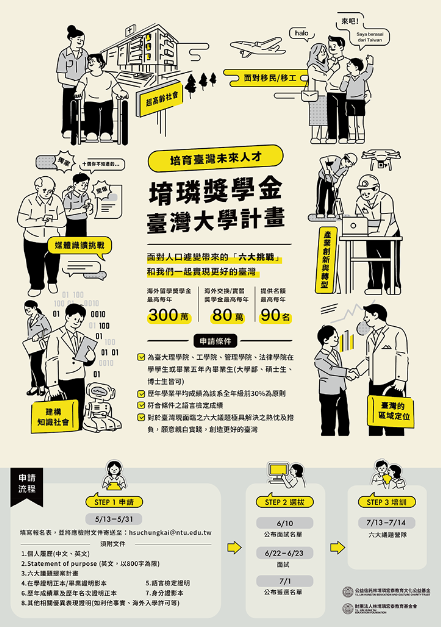 歡迎獨一無2的你
培育IC設計人才
新唐科技
獎學金計畫
明天1小步
職場一大步
申請流程:
1.繳交申請文件
2. 書面審查
3.面談審核
申請期間: 即日起至2024/7/15
獎助金額每月3萬元，每學期共18萬/人
申請條件
校系別：提出申請時就讀台灣大學、清華大學、成功大學、陽明交通大學、中山大學、中央大學、中興大學、中正大學、台灣科技大學或台北科技大學之電機、資訊工程相關系所，或已取得以上各校之相關研究所錄取證明者。
身分別：日間部(準)碩士班一般生（不含日間部在職生、進修部、在職專班、產業碩士專班及碩士學分班）
成績：
歷年學業平均成績為80分以上。
歷年操行平均成績為80分以上且自入學後至申請日前均未受過處分者。
未受領其他有約定提供服務等附隨義務之獎助學金者。
圖改為右側風格
申請獎學金
只要3步驟
圖改為
右側風格
錄通知:202/8/5 以前
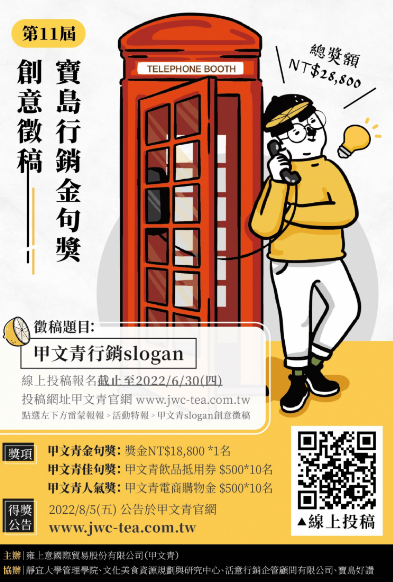 打給朋友，聊新唐校園計畫活動
[Speaker Notes: 📌 【申請期間】：即日起 ~ 2024/6/5
📌 【實習期間】：2024/7/1 ~ 2024/8/30
📌 【實習職缺】：IC設計實習生 
📌 【招募對象】：電機、電子、資工相關系所日間部(準)碩/博士一般生
 
🚀 暑期實習特點: 業師建立連結，提前掌握產業趨勢、建立企業人脈！

📝 【書面審查資料】：履歷、其他有利審查之資料（教授推薦信、個人自傳、獎狀等...）、學年成績/排名
 審查資料請寄至以下信箱：YTHUANG6@nuvoton.com (招募任用部 黃小姐)
更多資訊詳見新唐科技招募網站: https://jobs.nuvoton.com/]
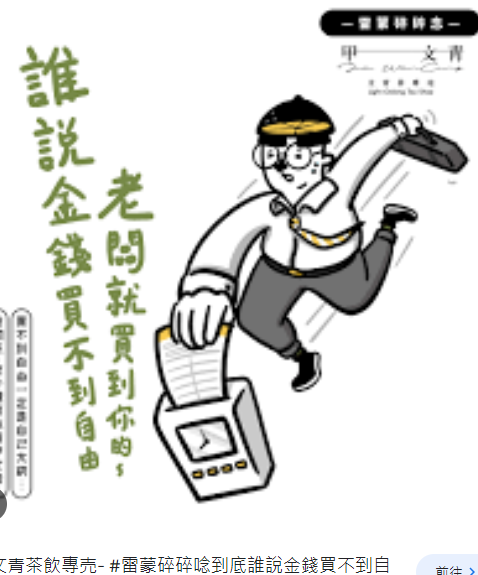 請延續上一張主題風格
設計實習好處: 實戰經驗累積
[Speaker Notes: 🚀 暑期實習特點: 實戰經驗累積、專屬Mentor、正職預聘機會、體驗新唐企業文化]
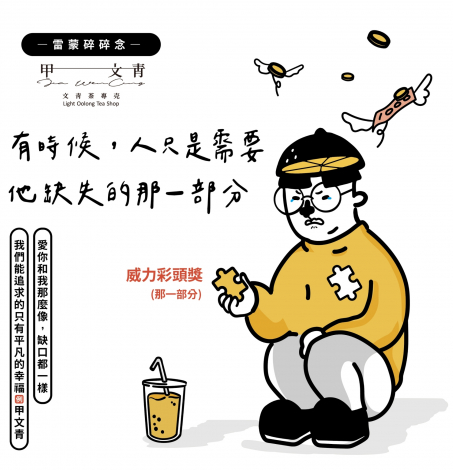 請延續上一張主題風格
設計獎學金好處:提早拿到預聘資格
[Speaker Notes: 🚀 暑期實習特點: 實戰經驗累積、專屬Mentor、正職預聘機會、體驗新唐企業文化]
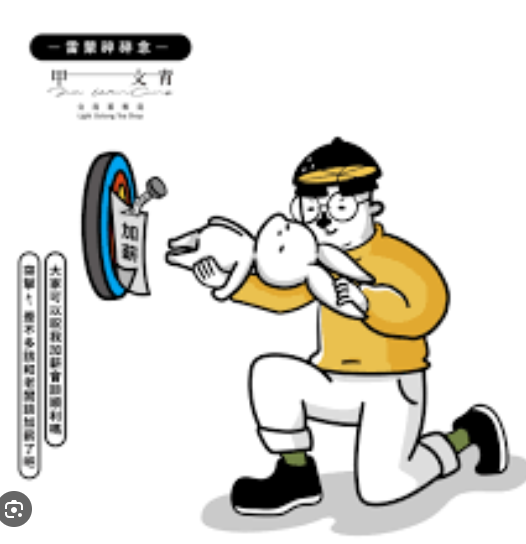 請延續上一張主題風格
設計實習好處:體驗新唐企業文化
[Speaker Notes: 🚀 暑期實習特點: 實戰經驗累積、專屬Mentor、正職預聘機會、體驗新唐企業文化]